Суть проекта «Эффективная начальная школа»
Джоши Юлия Владимировна, руководитель муниципального методического объединения учителей начальных классов г.о. Люберцы, учитель начальных классов МОУ гимназия №18
Нормативная основа проекта«Эффективная начальная школа»
Закон об образовании в РФ № 273 СТ. 34 п.1 «… каждый обучающийся имеет право на обучение по индивидуальному учебному плану, в том числе на ускоренное обучение».
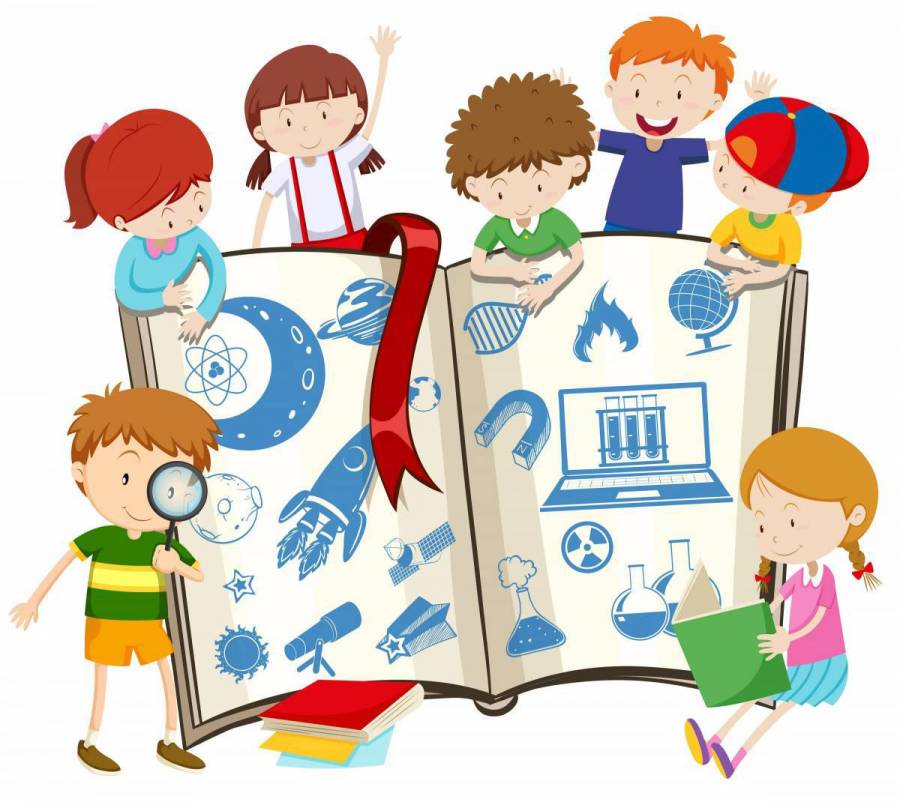 Цель проекта:
Организация сопровождения реализации программы начального общего образования в режиме ускоренного обучения в условиях реализации обновленных ФГОС НОО, 
ФОП НОО.
Условия реализации проекта«Эффективная начальная школа»
Запрос родителей на организацию ускоренного обучения начального общего образования.
Высокий уровень готовности к школе выпускников дошкольного уровня.
Прохождение педагогами и членами управленческой команды курсов повышения квалификации по введению обновленных ФГОС НОО и ФОП НОО.
Наличие в образовательной организации условий для психолого-педагогического сопровождения индивидуальной образовательной траектории обучающихся в рамках ускоренного обучения.
Готовность образовательной программы НОО в соответствии с требованиями обновленного ФГОС НОО  и ФОП НОО.
«Эффективная начальная школа»г.о. Люберцы
Модели распределения содержания НООв ходе реализации проекта«Эффективная начальная школа»
Особенности организации внеурочной деятельности
Календарь ключевых событий
Результаты выполнения комплексной диагностической работы (конец 1 класса 2023-2024 уч. года)
Работу выполняли
305 первоклассников
из 11 образовательных 
организаций.
Качество знаний обучающихся(конец 2 триместра 2023-2024 уч. года)
«Эффективная начальная школа»2023-2024 уч. год
11     образовательных организаций в проекте 
                                             12    первых/вторых классов
         8    третьих классов
                                                      1    четвёртый класс
   539    обучающихся
Спасибо!